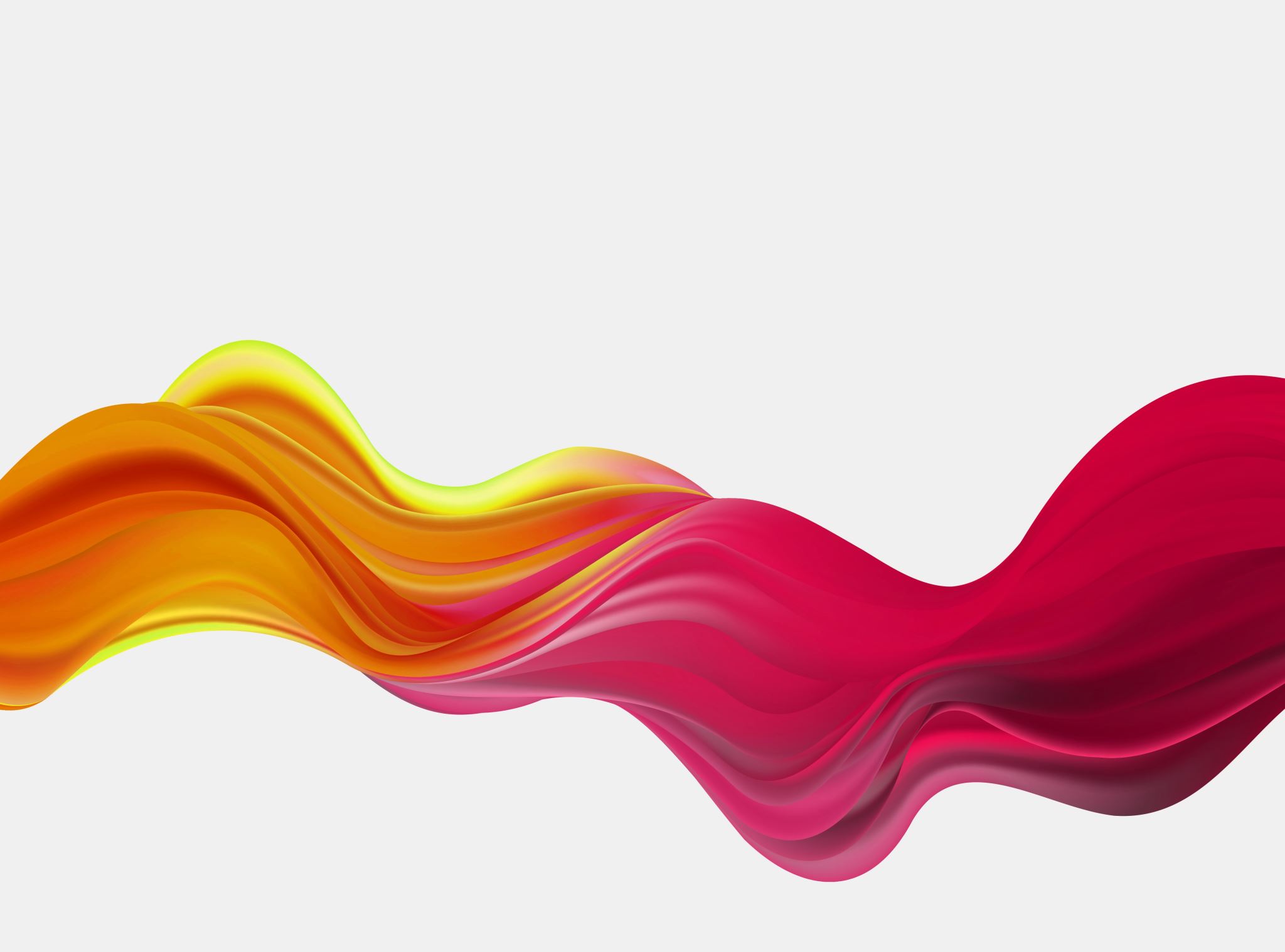 SISTEMA CARDIOVASCUJLAR
FISIOLOGÍA
Dr. César Augusto Morataya Roldán
TEMAS
GENERALIDADES
PRINCIPIOS BÁSICOS
INTERRELACIONES PRESIÓN/FLUJO/RESISTENCIA
FLUJO SANGUÍNEO
RESISTENCIA
PRESIÓN SANGUÍNEA
RESISTENCIA AL FLUJO SANGUÍNEO
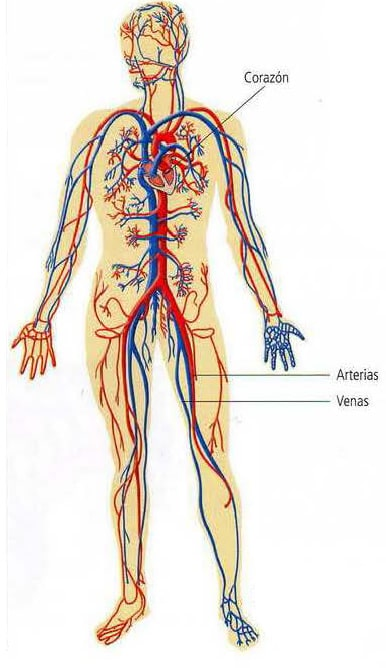 GENERALIDADES
Su función es trasnsportar la sangre a los tejidos
Circulación menor o pulmonar
Circulación mayor o sistémica
Sistema circulatorio formado por:
Arterias
Venas
Capilares
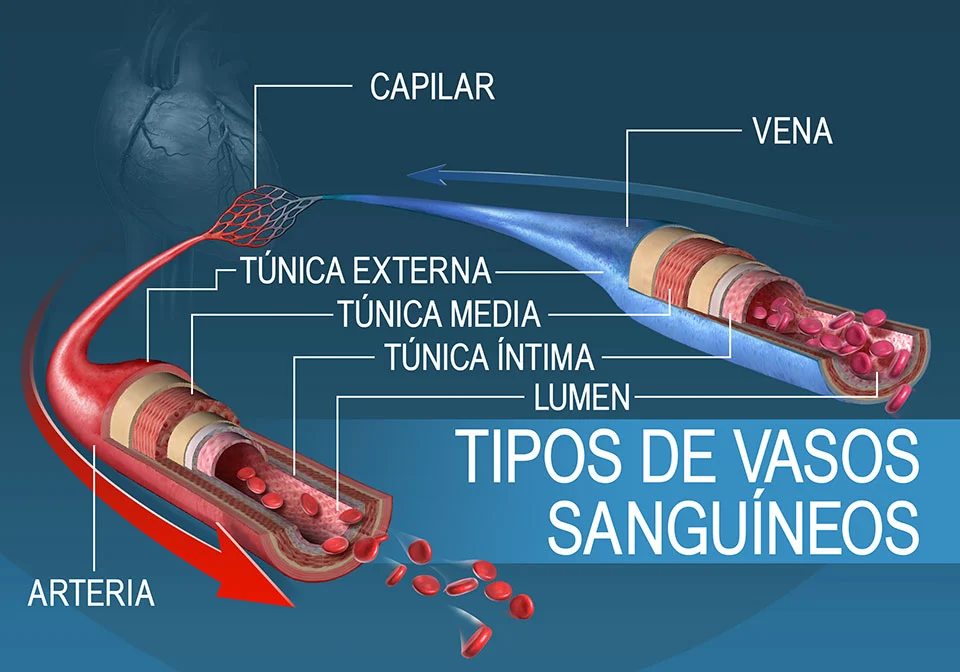 ARTERIAS
ARTERIAS
ARTERIAS: Transportan la sangre a alta presión
ARTERIAS MUSCULARES: Distribuyen la sangre a diferentes sectores
ARTERIOLAS: Controlan el flujo sanguíneo
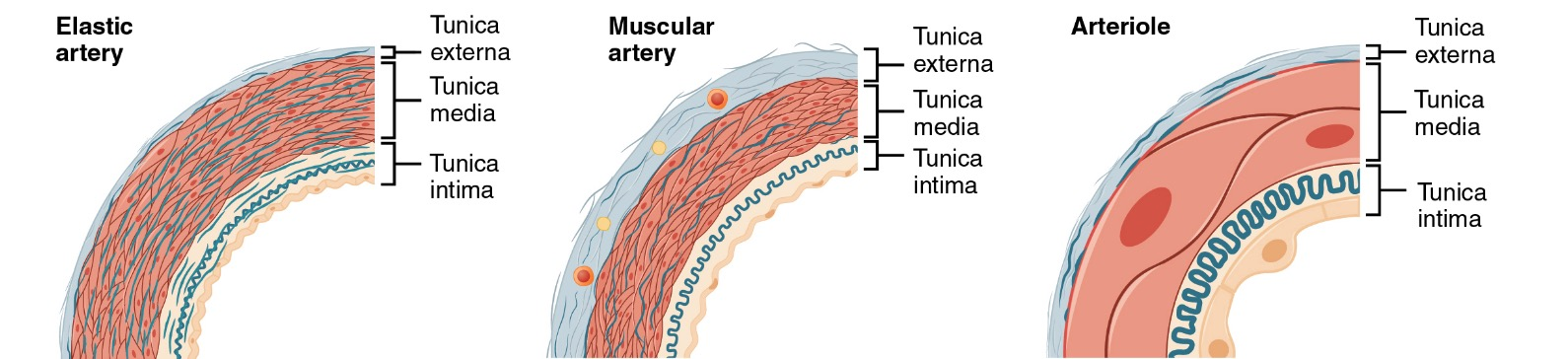 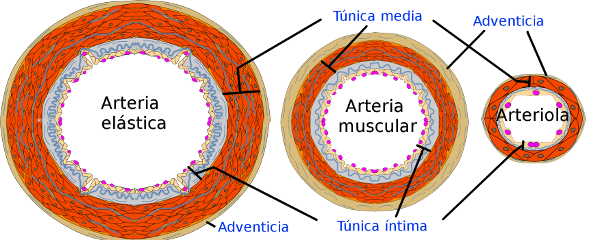 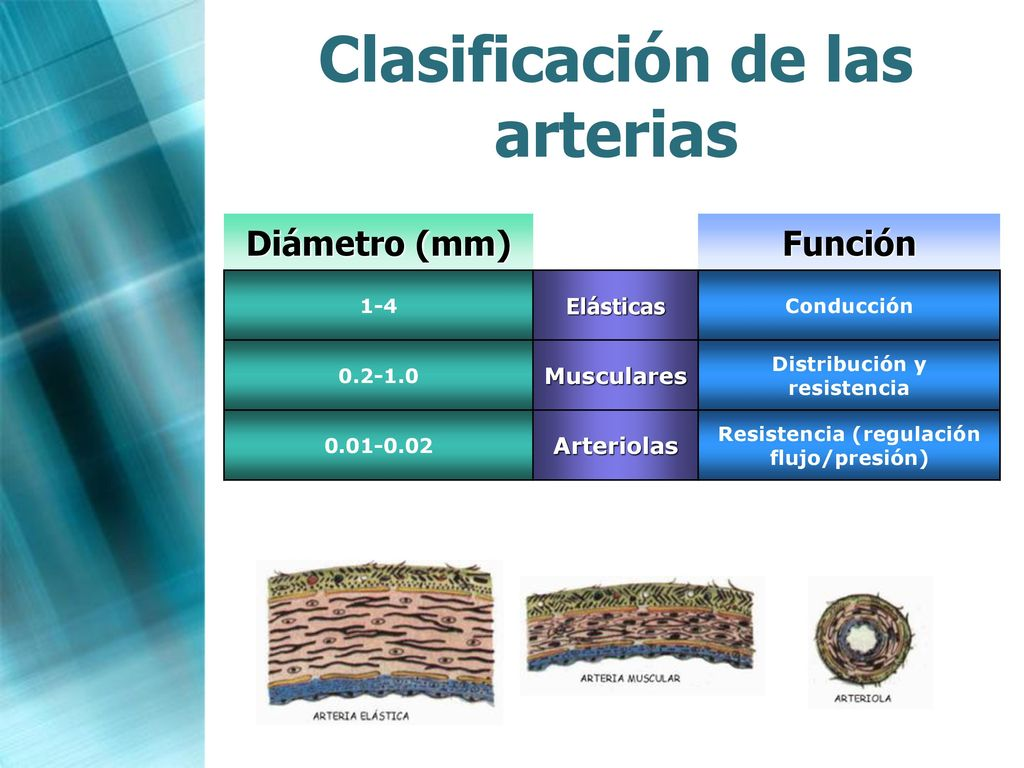 GENERALIDADES
GENERALIDADES
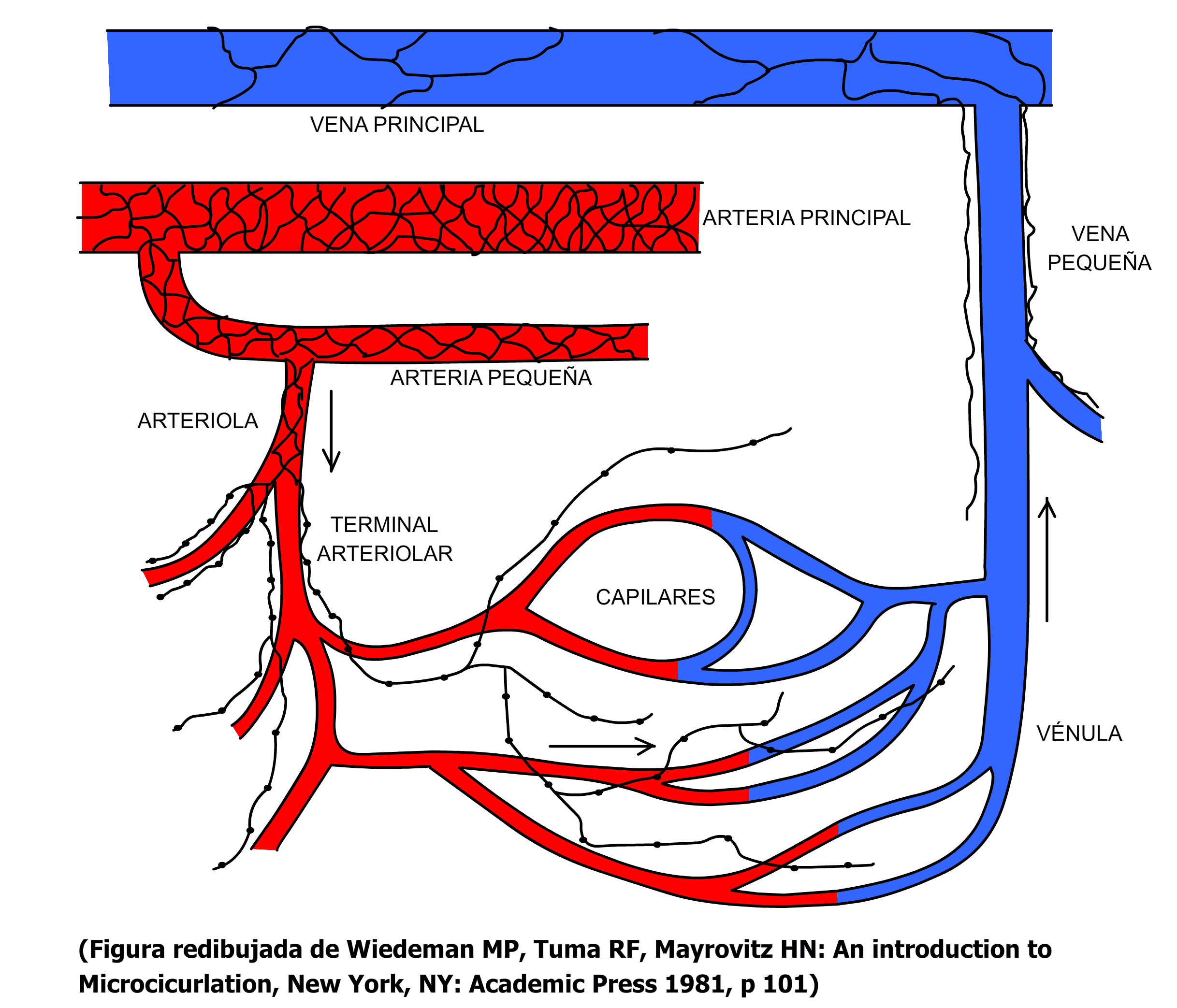 PULMONES 9%
CORAZÓN 7 %
VENAS 64 %
ARTERIAS 13 %
RESERVORIO
ARTERIOLAS Y CAPILARES 7%
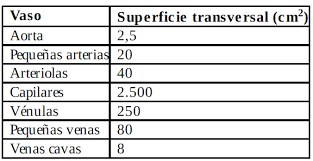 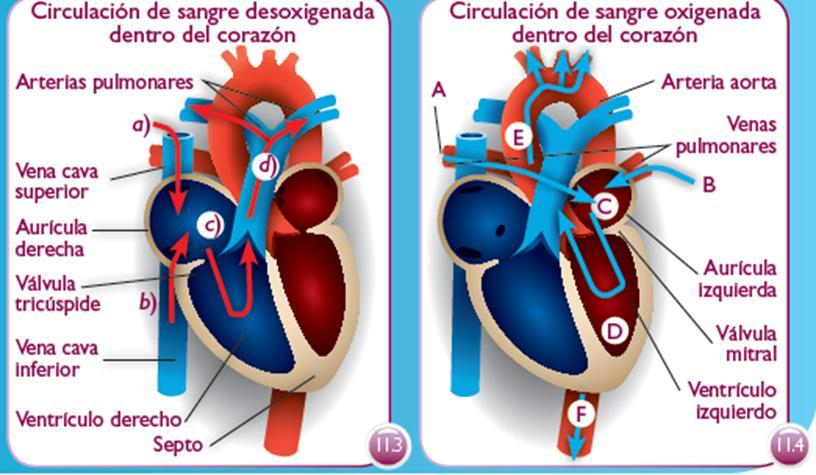 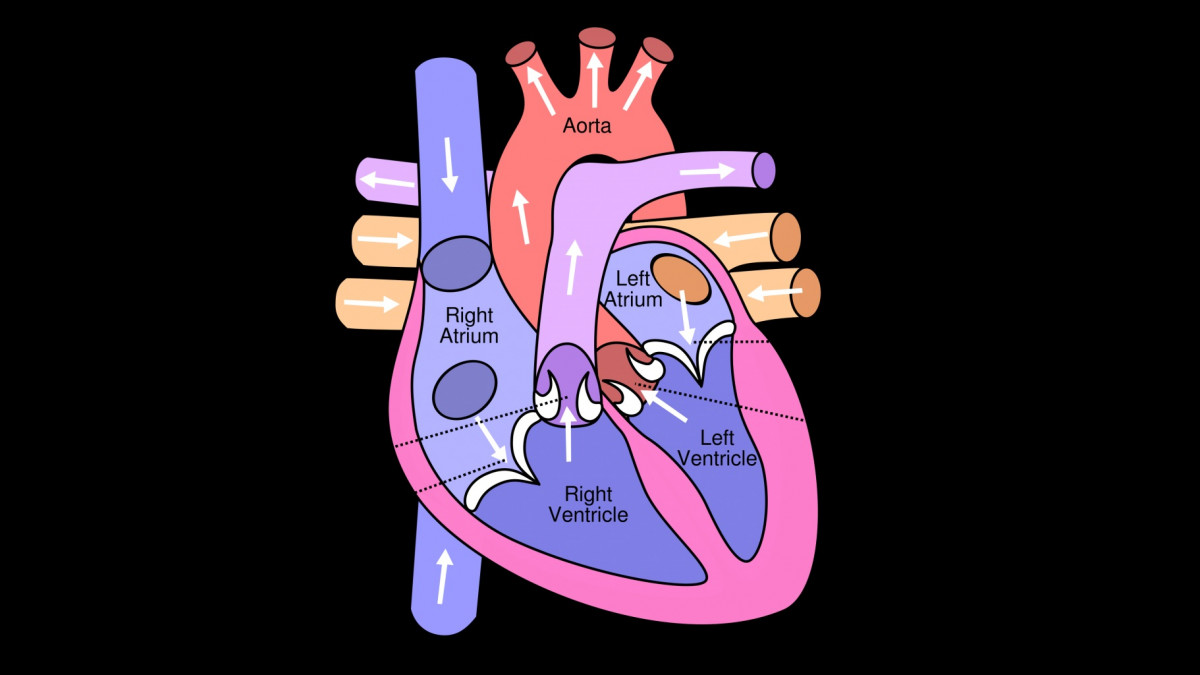 PRESIÓN 120 mm/hg
SÍSTOLE
PRESIÓN CAPILARES
35mm/hg extremo arterial
10mm/hg extremo venoso
´PRESIÓN CAPILAR MEDIA
17mm/hg
PRESIÓN 80 mm/hg
DIÁSTOLE
AL LLEGAR A LA AURÍCULA DERECHA
0 mm/hg
PULMONES PRESIÓN CAPILAR 
7mm/hg
PRESIÓN PROMEDIO
100 mm/hg
AUNQUE LA FUNCIÓN CIRCULATORIA ES SUMAMENTE COMPLEJA, EXISTEN PRINCIPIOS BÁSICOS QUE SON MUY IMPORTANTES, SON TRES
PRINCIPIOS BÁSICOS DE LA FUNCIÓN CIRCULATORIA
PRINCIPIOS BÁSICOS
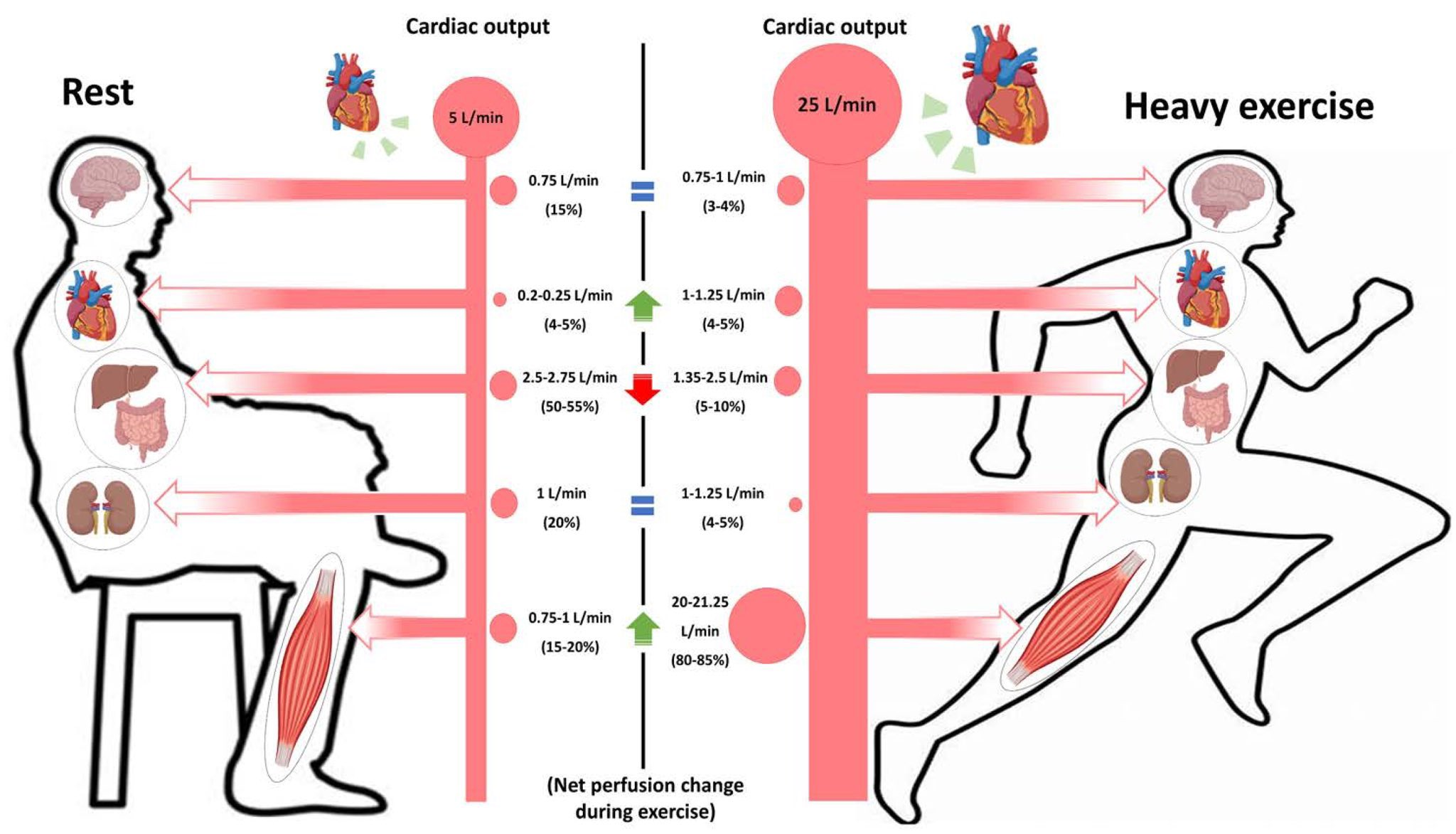 EL FLUJO SANGUÍNEO EN LA MAYORÍA DE LOS TEJIDOS ESTÁ CONTROLADO SEGÚN LA NECESIDAD TISULAR.
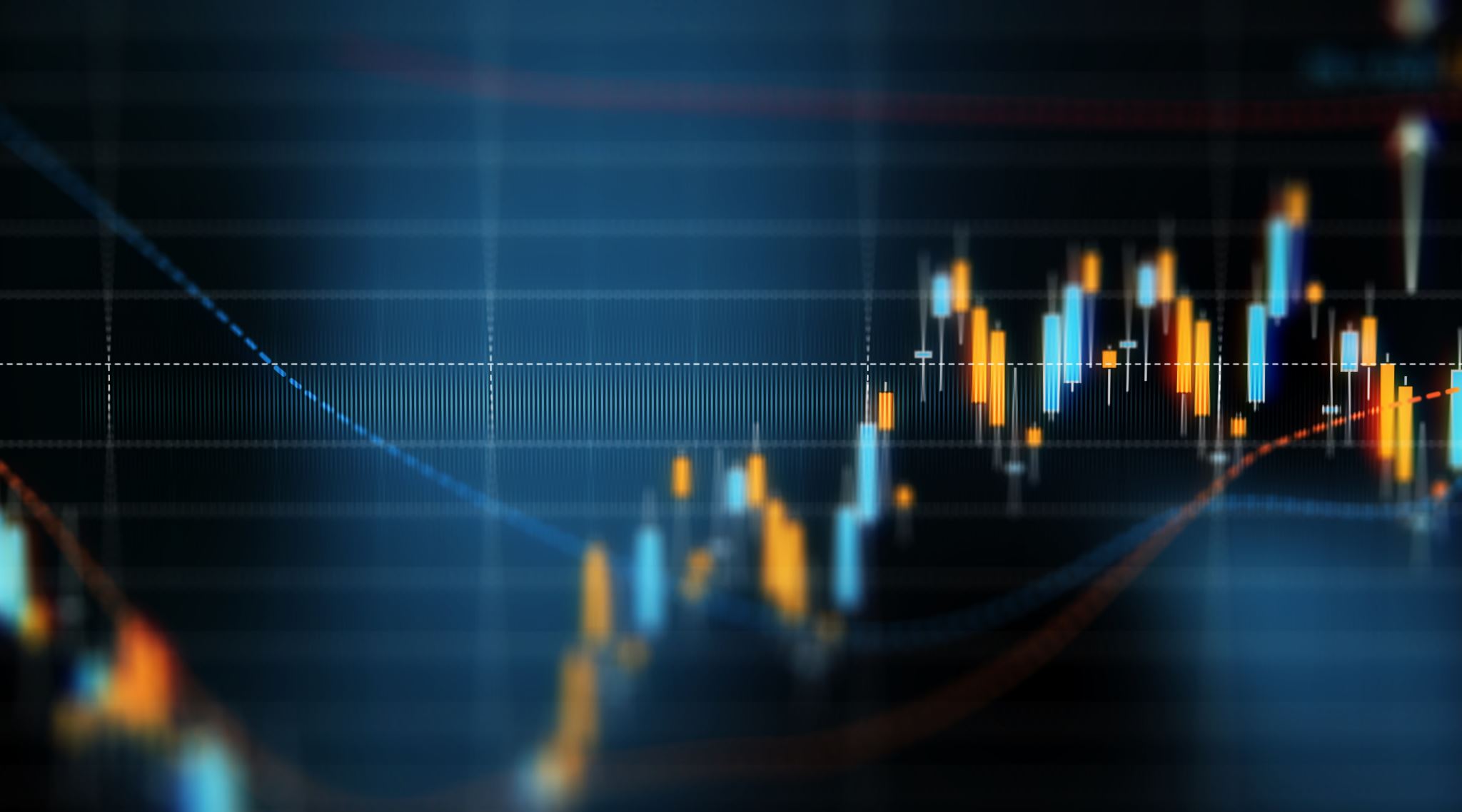 2. EL GASTO CARDÍACO ES LA SUMA DE TODOS LOS FLUJOS LOCALES
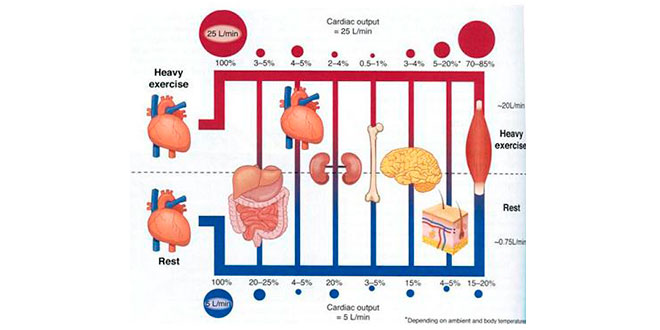 CUANDO EL FLUJO LLEGA AL CORAZÓN DERECHO, SE LE LLAMA: RETORNO VENOSO
A MAYOR DISTENCIÓN MAYOR CONTRACCIÓN
MECANISMO DE FRANK-STARLING
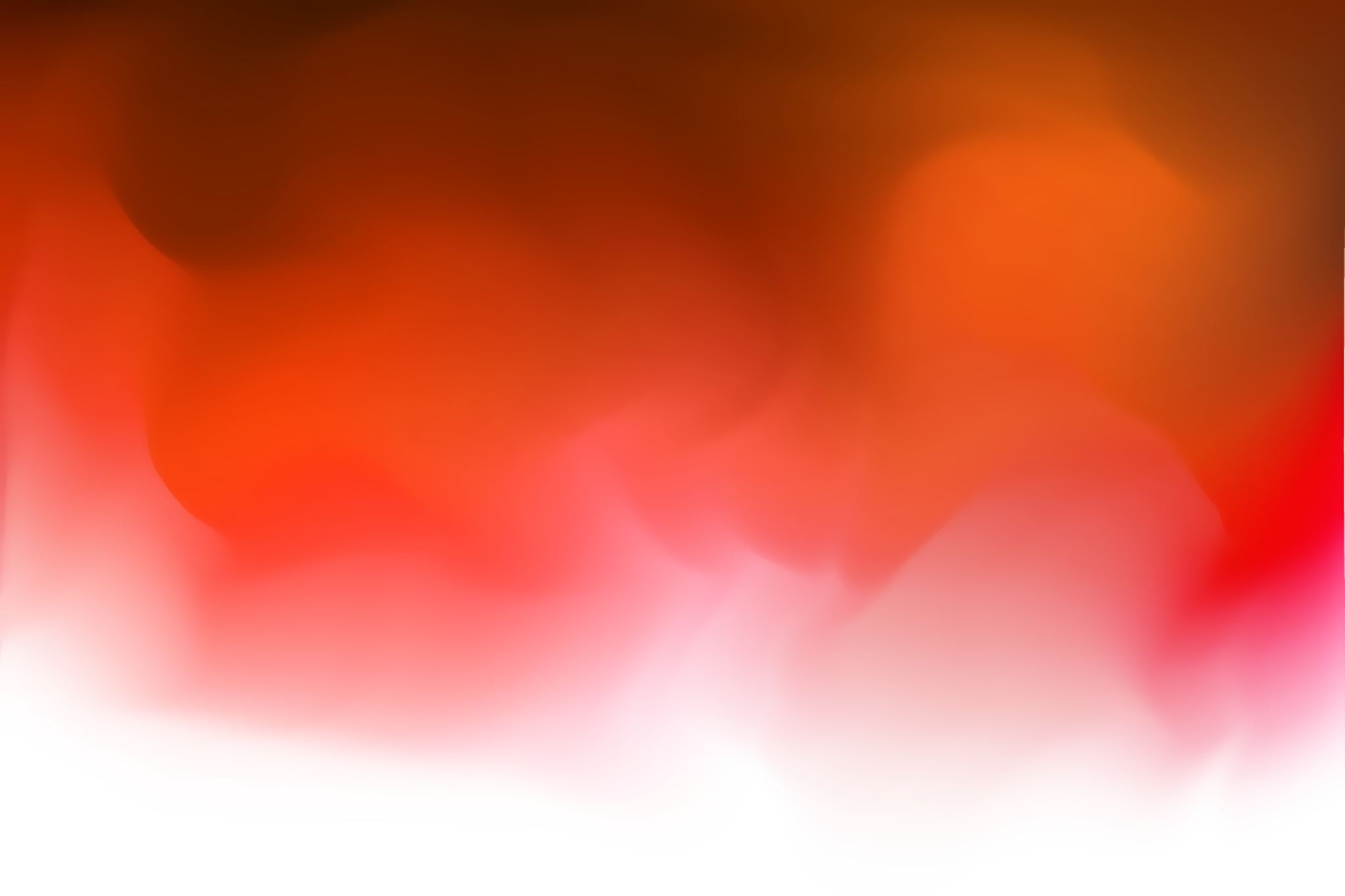 3. LA REGULACIÓN DE LA P/A ES GENERALMENTE INDEPENDIENTE DEL CONTROL DEL FLUJO SANGUÍNEO LOCAL O DEL CONTROL DEL GASTO CARDÍACO
La PA, tiene mecanismos reguladores especiales, reflejos nerviosos, riñón con el Sistema renina angiotensina.
LO QUE OCURRE
VASODILATACIÓN ----------MAYOR FLUJO SANGUÍNEA
EL FLUJO PUEDE AUMENTAR DE 20 o 30 VECES
LA MICROVASCULATURA DE CADA TEJIDO VIGILA CONSTANTEMENTE LAS NECESIDADES
CO2 ES UN VASODILATADOR, A MAYOR DIÓXIDO DE CARBONO MAYOR DILATACIÓN VASODILATACIÓN LOCAL.
INTERRELACIONES ENTRE LA PRESIÓN, FLUJO Y RESISTENCIA
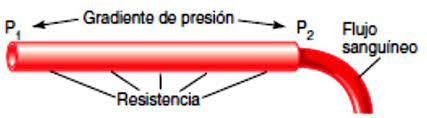 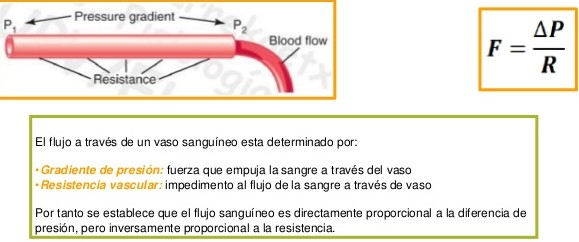 FLUJO SANGUÍNEO
CANTIDAD DE SANGRE QUE ATRAVIESA UN PUNTO DADO DE LA CIRCULACIÓN, EN UN PERÍODO DETERMINADO
FLUJO ADULTO EN REPOSO: 
   5,000 ml/min.
Igual al gasto cardíaco (cantidad de sangre que bombea el corazón en la aorta en cada minuto)
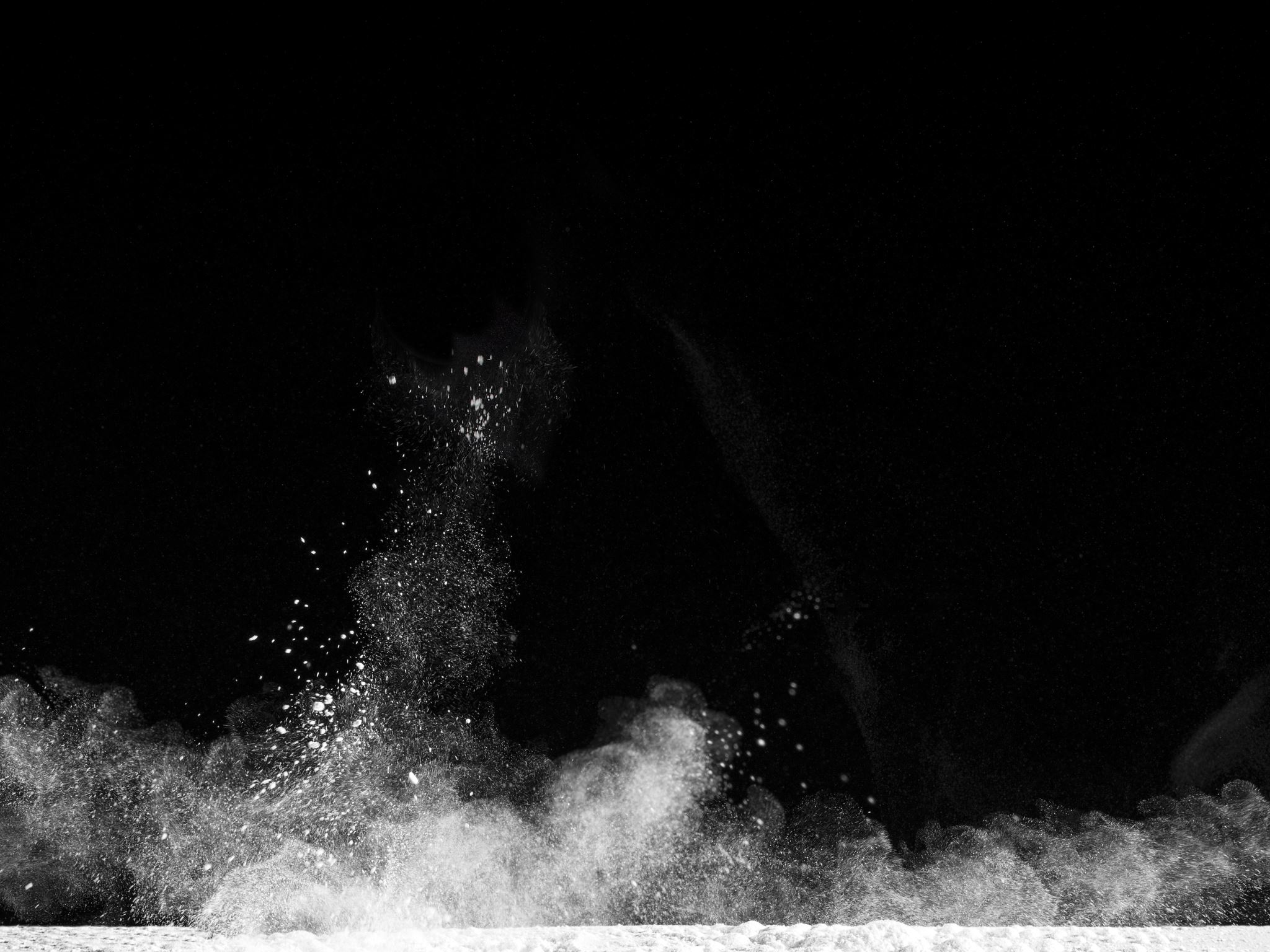 TIPOS DE FLUJO
FLUJO LAMINAR: Cuando el flujo viaja a través de un vaso largo y liso de forma equilibrada, el flujo se produce de forma aerodinámica, y cuando se produce el flujo laminar, la velocidad en el centro del vaso es bastante mayor que la velocidad cerca de los bordes exteriores
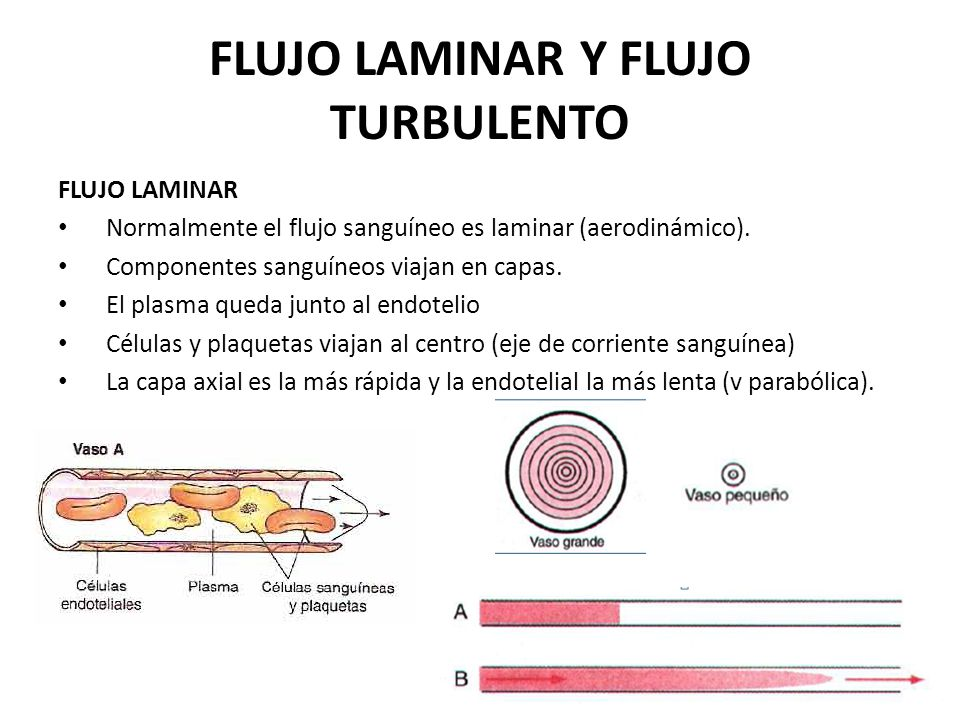 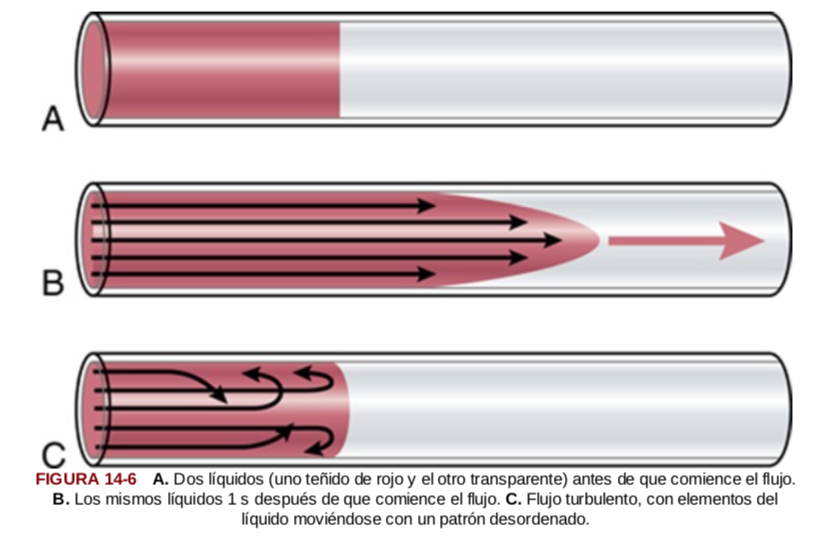 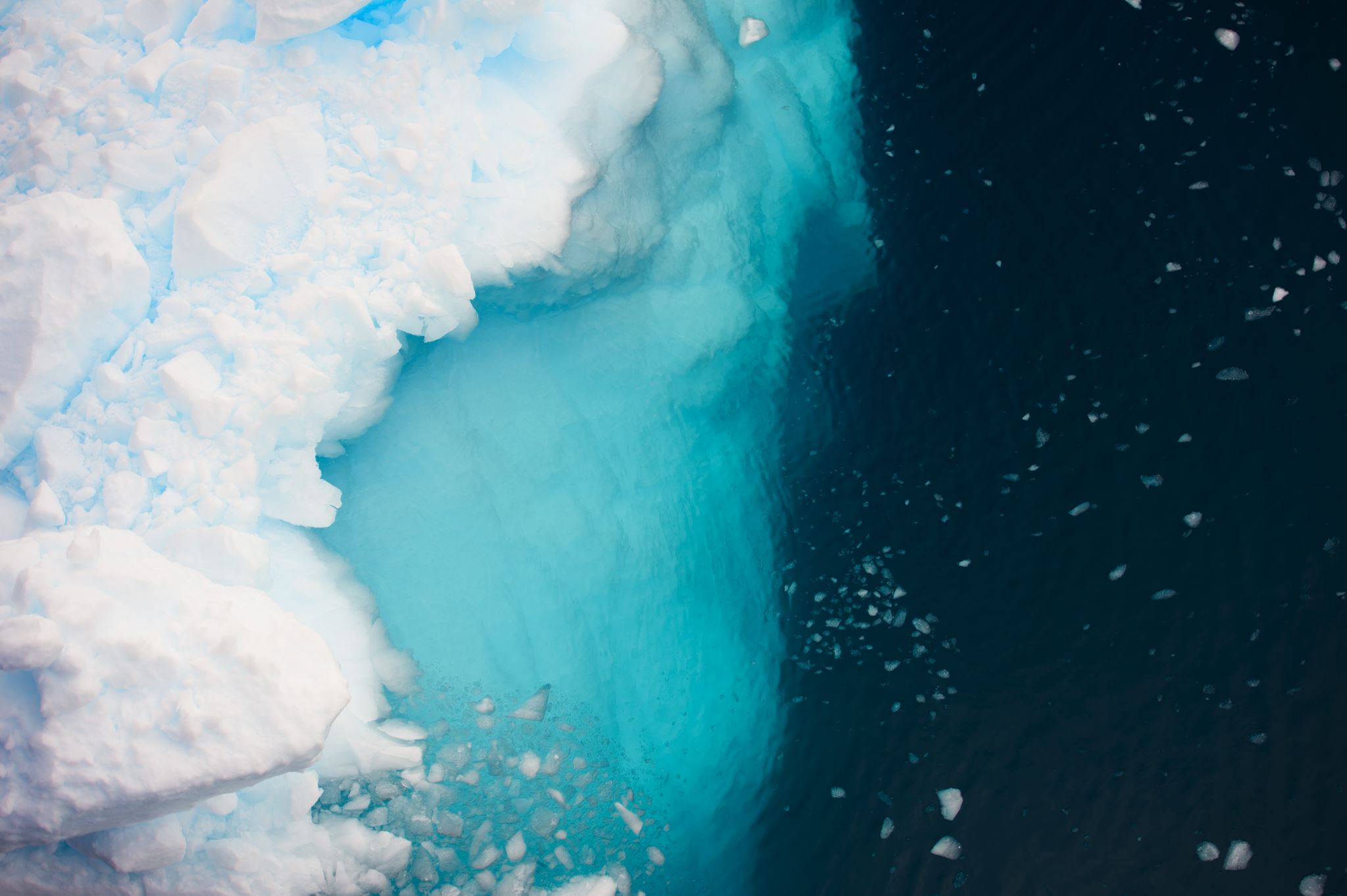 FLUJO TURBULENTO
Cuando la velocidad del flujo es demasiado grande, atraviesa con una obstrucción (resistencia), o atraviesa una superficie rugosa, el flujo puede ser desordenado y turbulento en lugar de aerodinámico
El movimiento del flujo es transversal como longitudinal, formando espirales denominadas torbellino. Hay mayor resistencia que en el laminar.
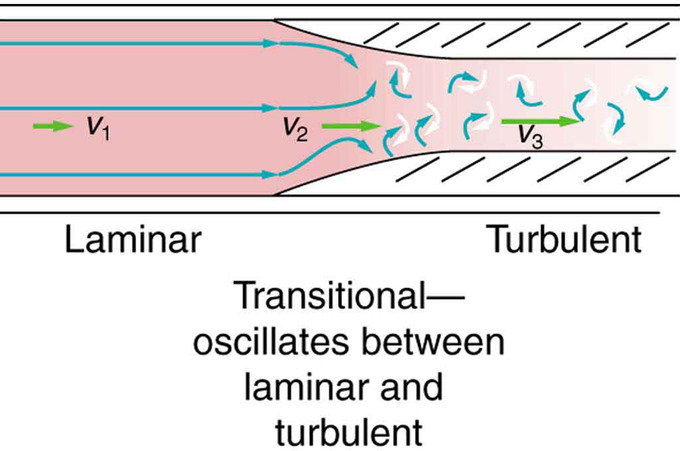 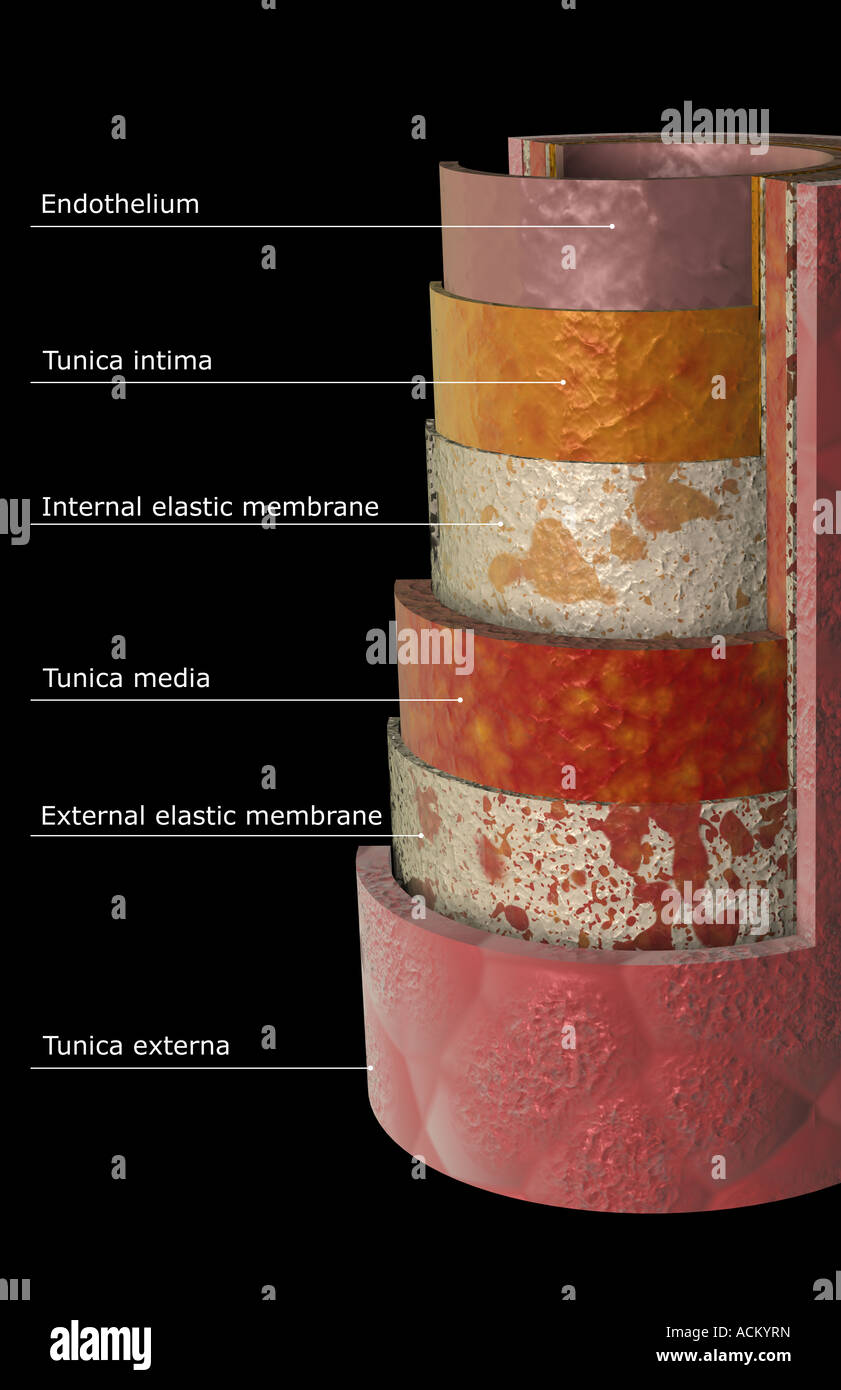 PARED DE LOS VASOS SANGUÍNEOS
ENDOTELIO, de células planas
Capa subendotelial, tejido conjuntivo laxo, elastina
Capa muscular
Adventicia, tejido conjuntivo
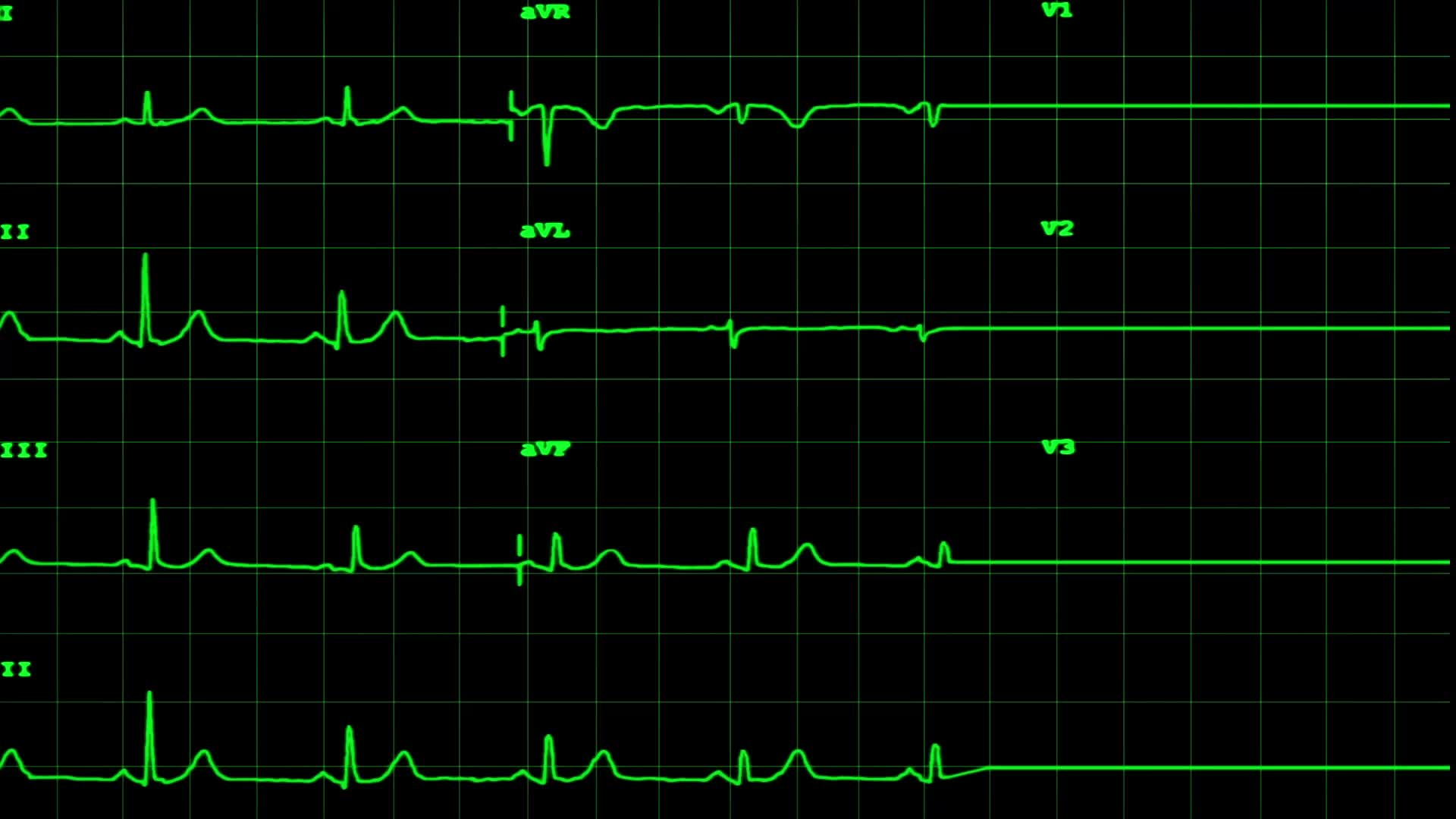 PRESIONES EN EL VASO SANGUÍNEO
A través de la pared vascular se mide una diferencia de presión entre el interior y el exterior, denominada presión transmural.
La presión interior se debe a la contracción cardíaca, así como la distensión elástica de la pared
Presión exterior, presión hidrostática de los líquidos intersticiales, que debe ser casi 0.
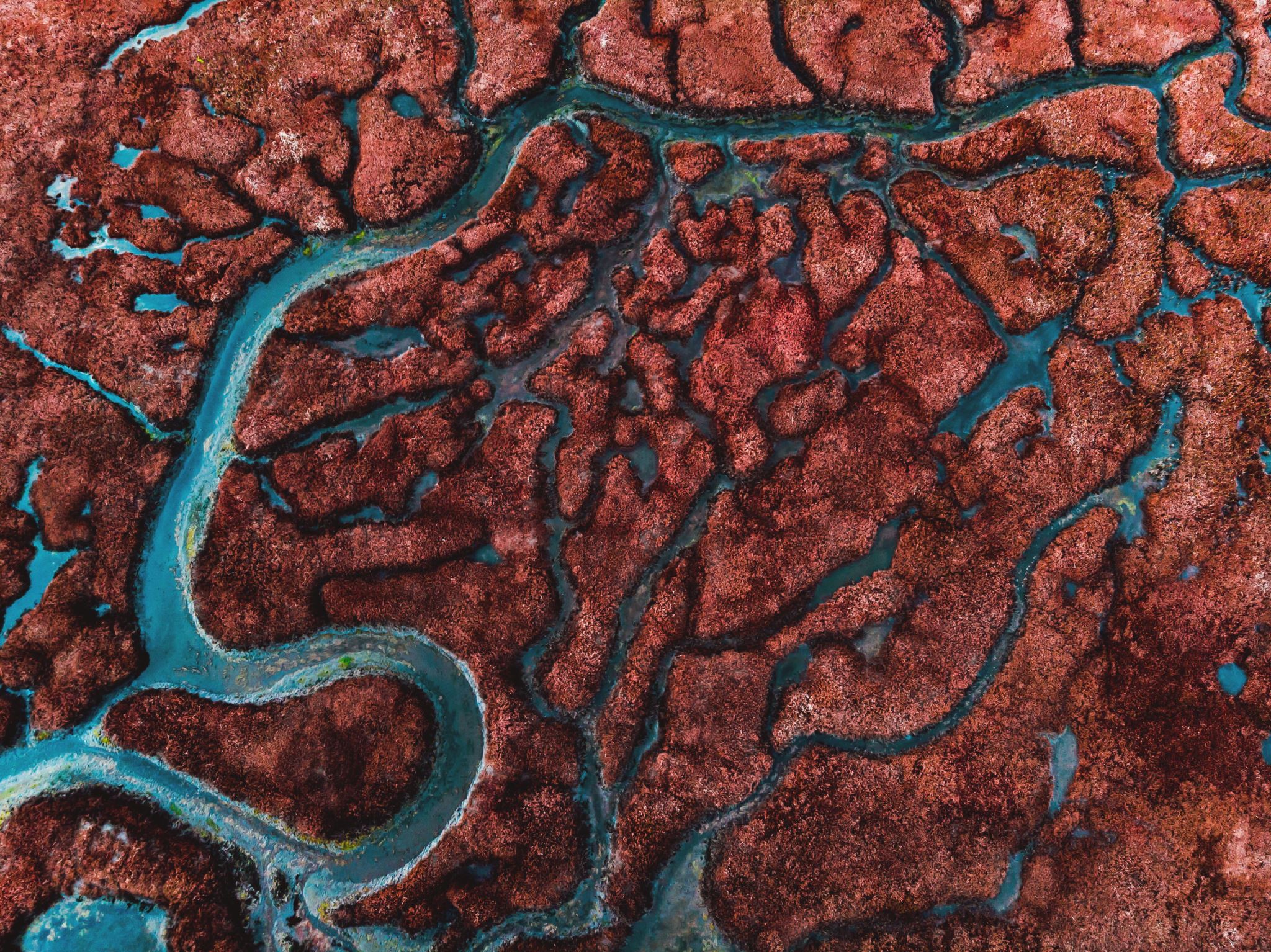 RESISTENCIA
Es el impedimento al flujo sanguíneo en un vaso
A mayor diámetro del vaso, menor resistencia
Cambios pequeños en el diámetro de un vaso, cambian mucho la conductancia y provocan cambios enormes en su capacidad de conducir la sangre cuando el flujo es aerodinámico
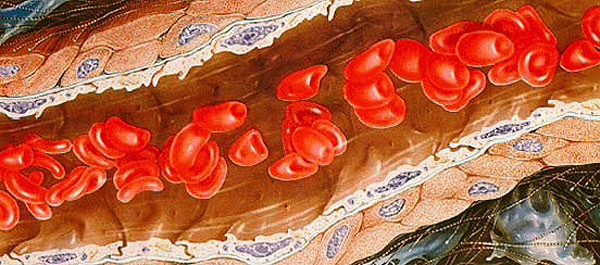 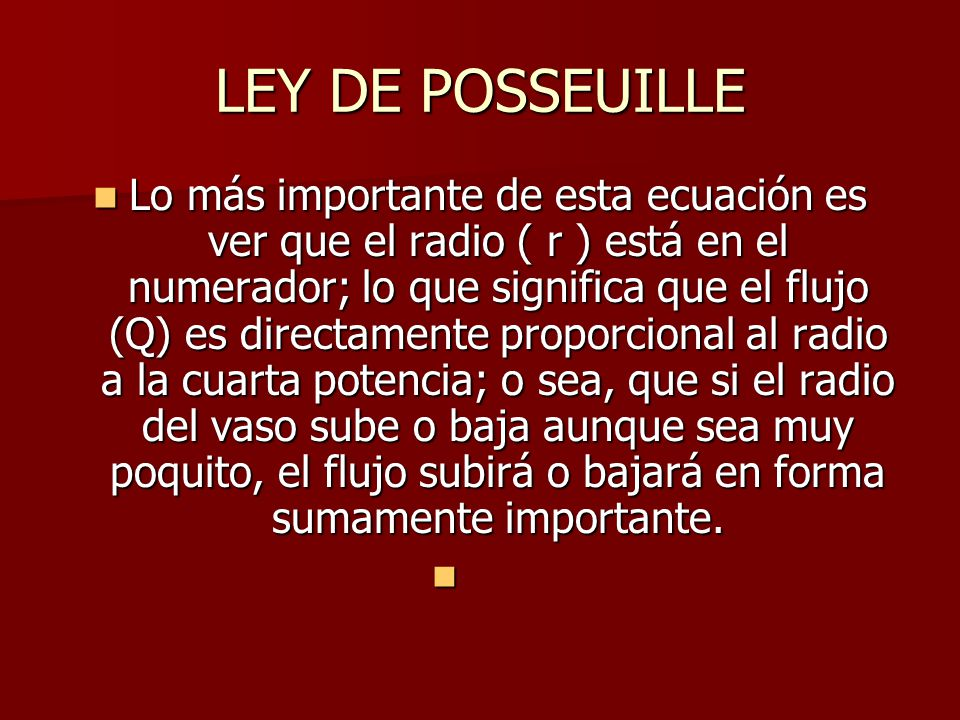 LEY DE LA CUARTA POTENCIA
RESISTENCIA
Aproximadamente 2/3 de la resistencia sistémica al flujo se debe a la resistencia arteriolar en las pequeñas arteriolas.
Los diámetros de las arteriolas pueden variar hasta 4 veces su tamaño normal y se puede ver que el flujo puede aumentar hasta 256 veces lo normal
Ley de poiseuille
La sangre que toca la pared del vaso, apenas se mueve por la adherencia al endotelio.
La sangre que está cerca de las paredes fluye lentamente, y la que está en el centro fluye rápidamente
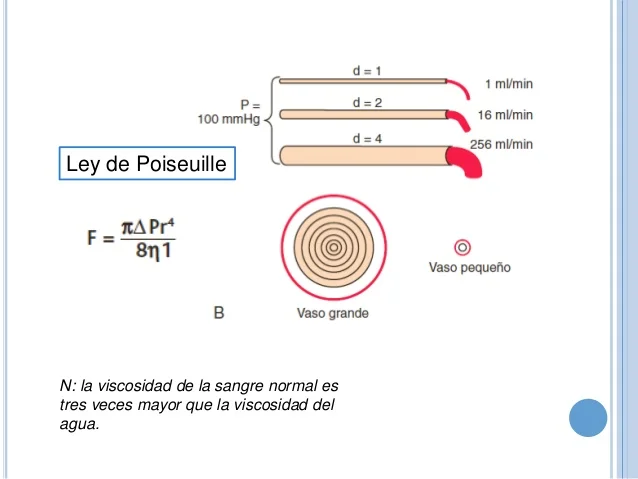 Efecto del hematocrito y la viscosidad de la sangre, sobre la resistencia y flujo
A mayor viscosidad, menor será el flujo sanguíneo, la viscosidad de la sangre es 3 veces mayor que la viscosidad del agua.
¿Porqué, la sangre es tan viscosa?
Gran número de eritrocitos o hematíes.
Se mide con el hematocrito
HEMATOCRITO: proporción de sangre compuesta por eritrocitos
Hombres es de 42
Mujeres es de 38
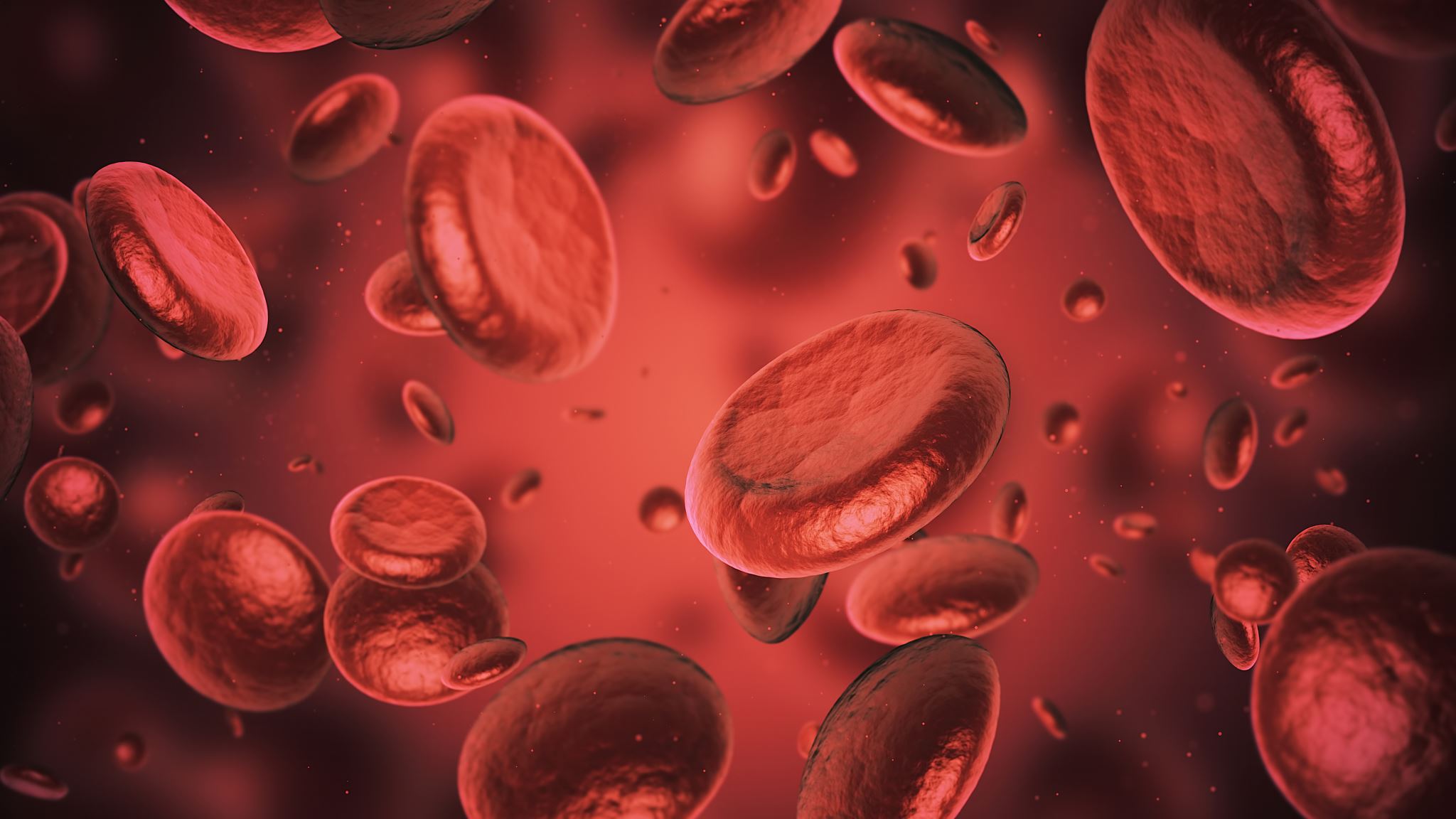 HEMATOCRITO
A mayor hematocrito mayor viscosidad de la sangre
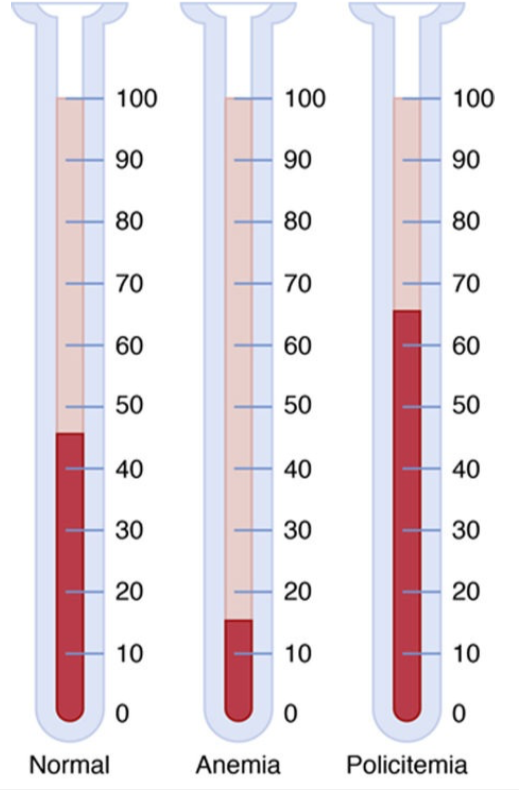 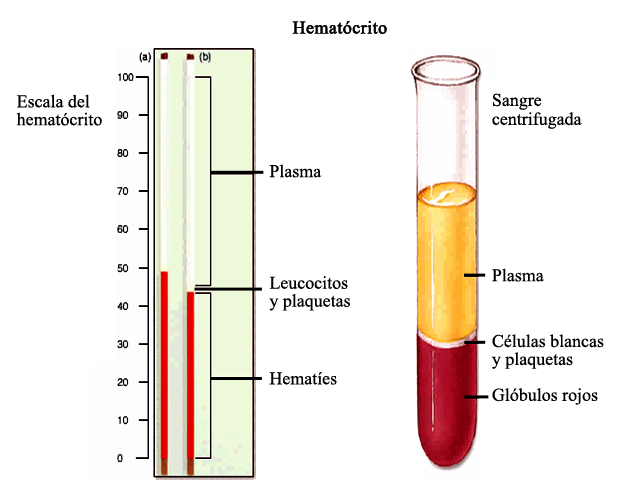 GRACIAS
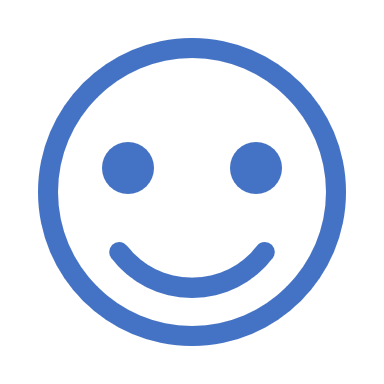 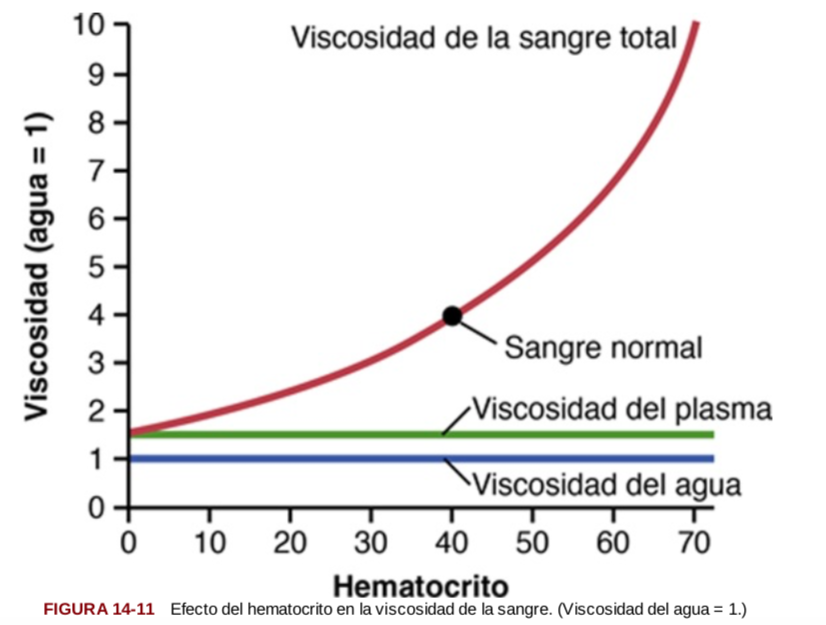